Causation of disease Concept of Health and Disease  Otorhinolaryngology Block X   module -I
Dr Imrana Saeed APMO,Dr Mehjabeen Qureshi
1
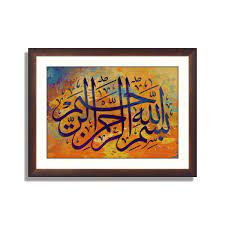 2
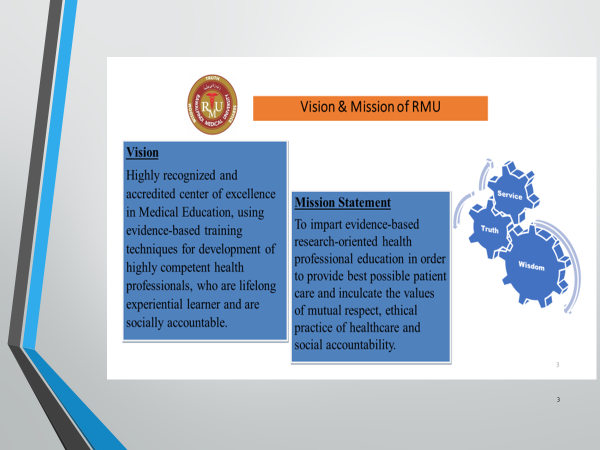 3
Prof Umar Model
4
Sequence Of Lecture
5
Introduction	                   01
Core concepts		        24
Horizontal integration             06
vertical integration                  02
Digital Library References      01
( Research, Bioethics)
End of lecture assessment     02
Suggested readings            01
Learning Objectives
6
By the end of lecture students will be able to;
Explain the concept of Causation of disease through different models
Epidemiological Triad
Wheel model 
Multifactorial Causation 
Web of Causation 
Appraise concept of disease  prevention 
Categorize the Levels of prevention & types of intervention 
Search relevant research articles
Theories of Disease causation
7
Introduction
1-Germ Theory of disease

One-to-one relationship between causal agent and disease.
Disease Agent         Man         Disease
Objections: single agent is not responsible in most cases.
2-Epidemiological Triad
8
CORE CONCEPTS
Focus on different classes of factors especially with regard to infectious diseases.
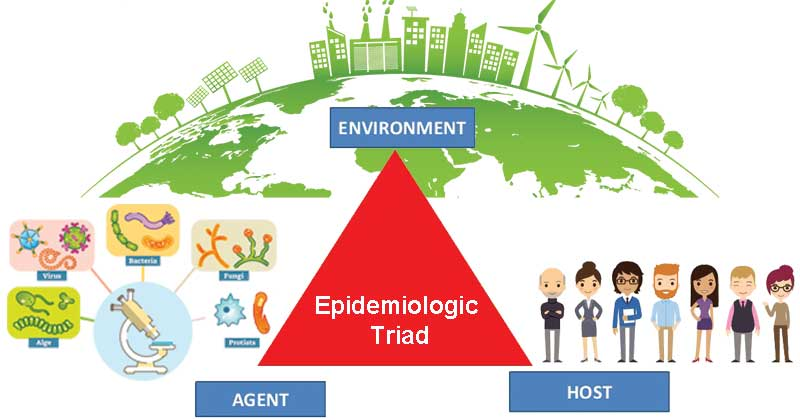 Environment
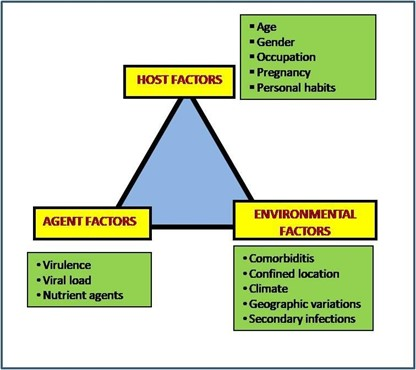 Agent
Host
9
Epidemiological Triad
CORE CONCEPTS
vector
3-The wheel model
10
CORE CONCEPTS
Wheel model presents the interaction b/w host & environment. 
Agent is not mentioned as it is considered part of biological environment.
The size varies with disease
 E.g., in Down’s Syndrome (hereditary condition) the genetic core would be large
Physical Environment
Genetic core
Social 
Environment
Biological 
Environment
11
Multifactorial Causation
CORE CONCEPTS
Multiple factors involved in causation of chronic diseases
Linked to lifestyle and human behavior.
Purpose of knowing multiple factors of disease
To quantify and arrange them in sequence of priority (prioritization) 
To prevent or control disease.
Web of Causation
12
Vertical integration
Model of disease causation suggested by  McMahon and Pugh
This model is ideally suited for chronic diseases considers all the predisposing factors and their complex interrelationships with each other. e.g., Myocardial Infarction.
Sometimes removal of just only one link or chain may be sufficient to control disease
Web of causation cont….
Vertical integration
13
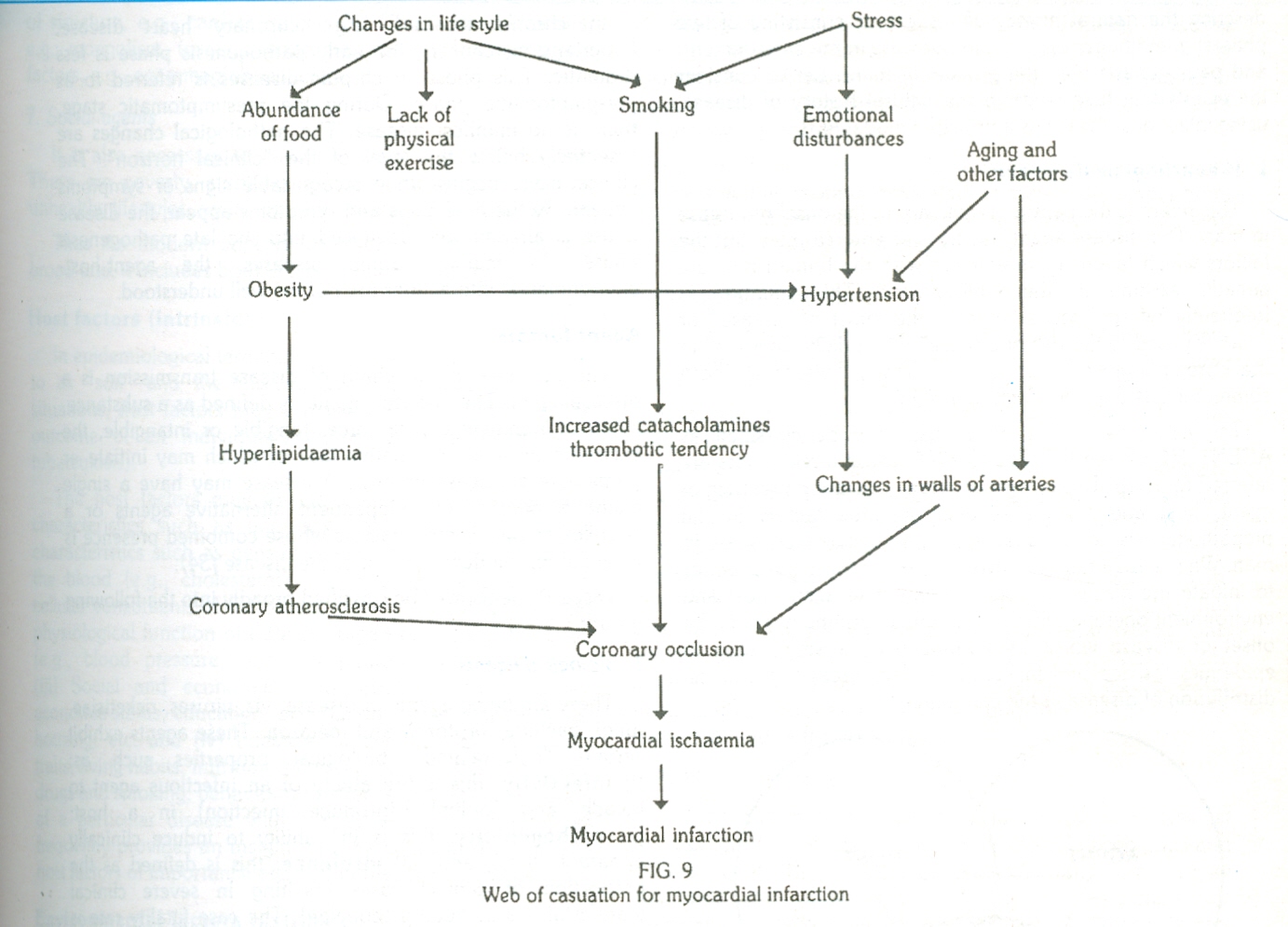 14
Natural History of Disease
Horizontal Integration
The way in which a disease evolves over time from the earliest stage of its pathogenesis phase to its termination as recovery, disability or death, in the absence of treatment or prevention. 
Best established by cohort studies.
Consists of two phases: Pre-pathogenesis phase and Pathogenesis phase.
15
Pre-pathogenesis Phase
The period preliminary to the onset of disease in man. 
Disease agent has not yet entered man/ has not been able to initiate disease. 
The factors which favors the interaction of disease agent with human host are already existing in the environment.
Horizontal integration
16
Pathogenesis Phase
Horizontal integration
Characterized by entry of the disease agent in the susceptible human host. 
Incubation Period                 Early and late pathogenesis phases              Outcome (recovery, disability or death).
Pathogenesis modified by intervention measures such as immunization or chemotherapy.
17
Pathogenesis Phase
Horizontal Integration
Infection may be clinical or subclinical/ typical or atypical or may become a carrier with or without having developed clinical disease.

In Chronic Diseases (e.g. coronary heart disease, hypertension, cancer) early pathogenesis phase is less dramatic. 

In late pathogenesis phase, the symptoms become manifest.
Spectrum of Disease
18
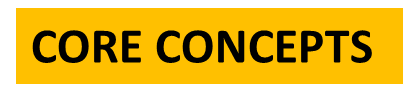 A graphic representation of variations in the manifestations of disease.
At one end are subclinical infections and at the other end are fatal illnesses. In the middle lie illnesses ranging from mild to severe.
For almost all diseases, there exists a spectrum of severity with few exceptions such as Rabies. 
In infectious diseases, the spectrum of disease is also referred to as the “gradient of infection”.
Horizontal integration
Natural History of Disease /spectrum of disease	(Completing the clinical picture of the disease)
19
Death
Sub clinical
Changes
Clinical
disease
Good health
Recovery
Natural history of disease Cont….
Horizontal integration
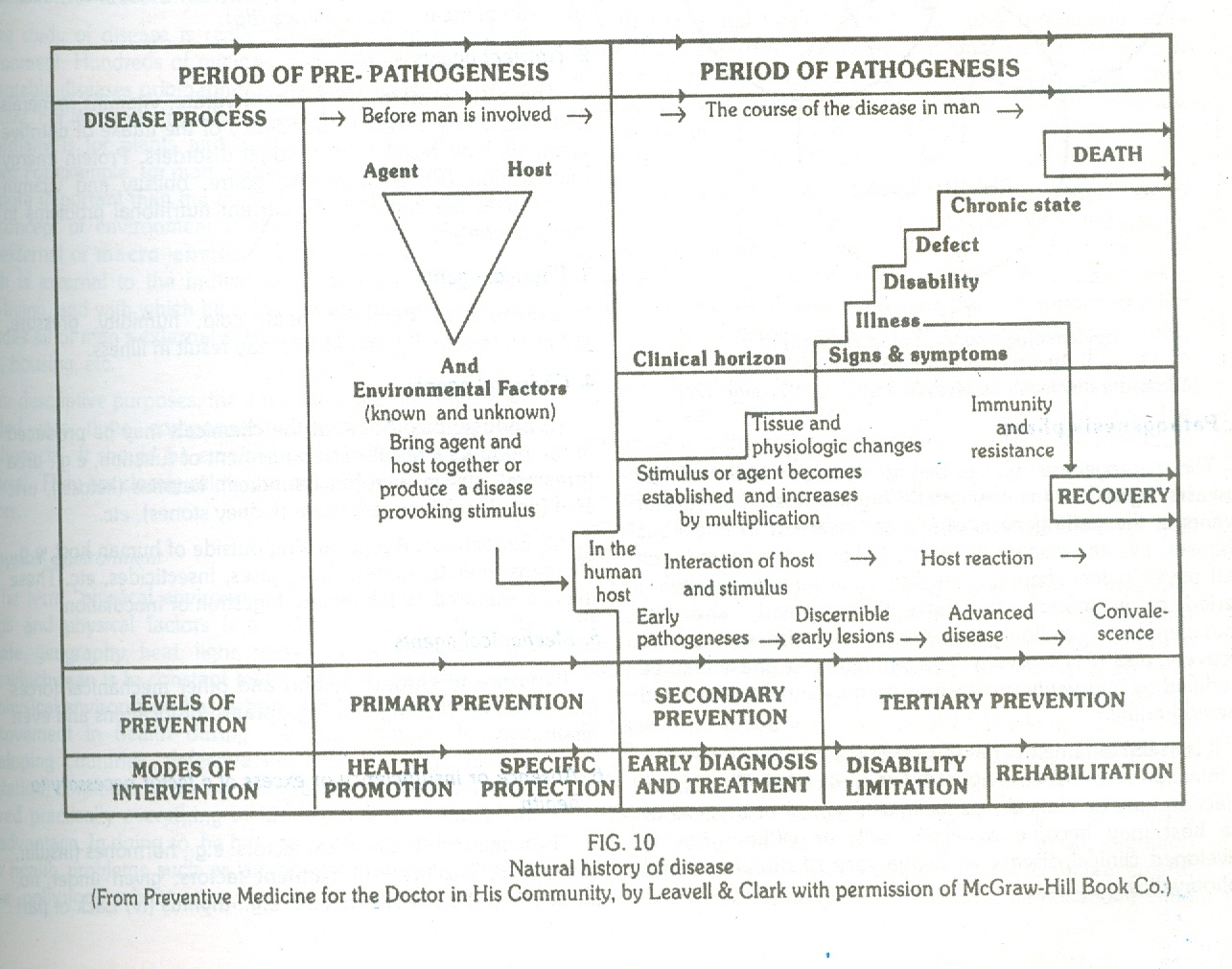 21
Agent Factors
Core concepts
Agent : A substance, living or non-living, or a force, tangible or intangible, the excessive presence or the relative lack of which may initiate or perpetuate a disease process. 
Single agent/ independent alternative agents or factors.
22
Agent Factors
Core concepts
23
Agent Factors (Cont..)
Core concepts
5. Mechanical agents:
crushing, tearing, sprains, dislocations.

Absence or insufficiency or excess of a factor necessary to health.
E.g. poverty, smoking, abuse of drugs and alcohol, unhealthy lifestyles, social isolation.
6.Social agents
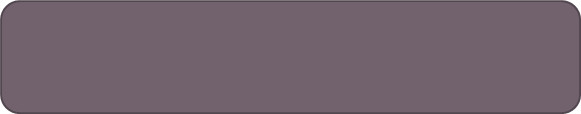 24
Host Factors (Intrinsic)
Core concepts
“Soil” and “Seed”.
Host Factors: 
Demographic characteristics: age, sex
Biological characteristics: genetic factors
Social and economic characteristics: education, occupation
Lifestyle factors: living habits, smoking, alcohol consumption
25
Environmental Factors (Extrinsic)
Core concepts
Macro-environment : “All that which is external to the individual human host, living or non-living, and with which he is in constant interaction”.
Includes air, water, food and housing, etc.
Micro- environment??????
26
Environmental Factors
Core concepts
Physical Environment:
 Non-living things & physical factors. New health problems due to pollution, urbanization, radiation hazard.
Biological environment:
Living things around man including man himself. These act as disease-producing agents, reservoirs of infection, intermediate hosts and vectors of disease.
Psychosocial environment:
Cultural values, customs, habits, religion, education, lifestyles, community life, health services, social and political organization
27
Risk factors
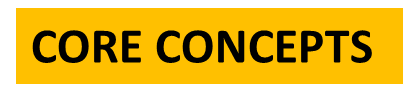 An attribute or exposure that is significantly associated with the development of a disease.
A determinant that increases the like hood of developing a disease 
  Risk factors maybe additive or synergistic. 
May be truly causative/ contributory/ predictive only in a statistical sense. 
May be Modifiable/ Non-modifiable or immutable.
28
Levels of prevention with Modes of Interventions
Core Concepts
Primary Prevention
Health Promotion
Specific Protection
Secondary Prevention
Early Diagnosis & Treatment
Tertiary Prevention
Disability Limitation
Rehabilitation
Primordial prevention
Relatively new concept
Esp. for prevention of chronic diseases
Prevention of emergence of risk factors responsible for disease causation e.g. to childhood obesity efforts directed to promote healthy lifestyles
Main focus is on health education of masses
Primary prevention  (Reduces incidence of disease)
29
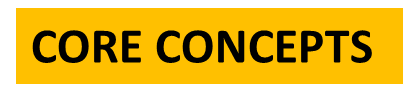 Action taken prior to disease onset (in pre pathogeneses period)
Health promotion through health education
Mass strategy
High risk strategy
Specific protection by
Immunization , chemoprophylaxis
Use of Specific nutrients e.g. Vit A drops, iodized salt
Protection against occupational hazards
Wearing seat belt for protection from accidents
30
Secondary prevention  (Reduces prevalence of disease)
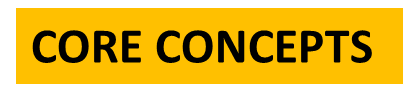 Action (taken in early stage of disease) which halts the progress of disease & prevent complications
Early diagnosis by
Screening tests
case finding
Prompt treatment with medication( Mainly domain of clinical medicine)
31
Tertiary prevention(Reduces the number & impact of complications)
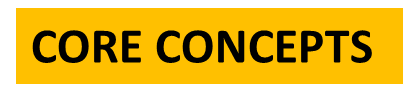 Actions taken if patient comes in late stage of disease
Disability limitation
Rehabilitation 
Medical…. Restoration of function
Social…… Restoration of family & social relationships 
Vocational….. Restoration of capacity to earn a livelihood
Psychological…..Restoration of personal dignity & confidence
31
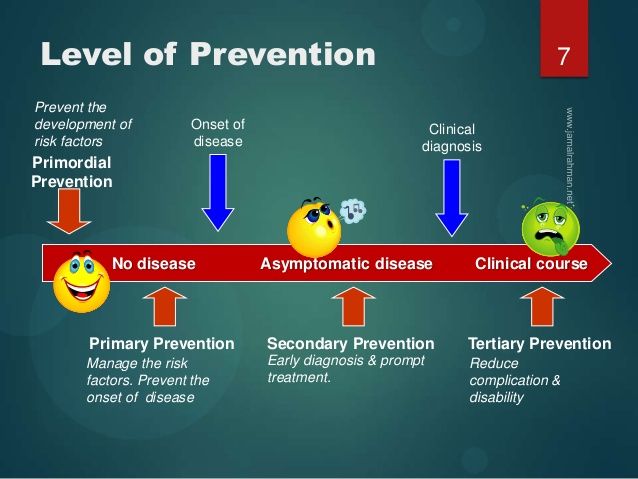 32
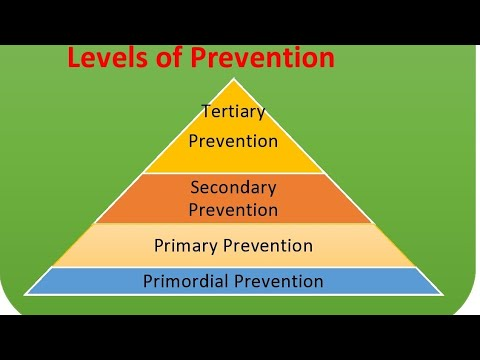 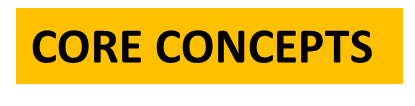 33
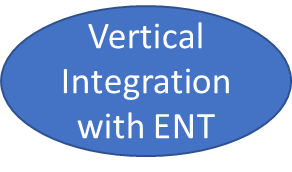 Strategies to prevent acute otitis media
34
35
Public health approach to problem(disease)
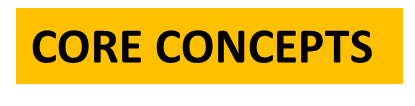 Relevant research article
36
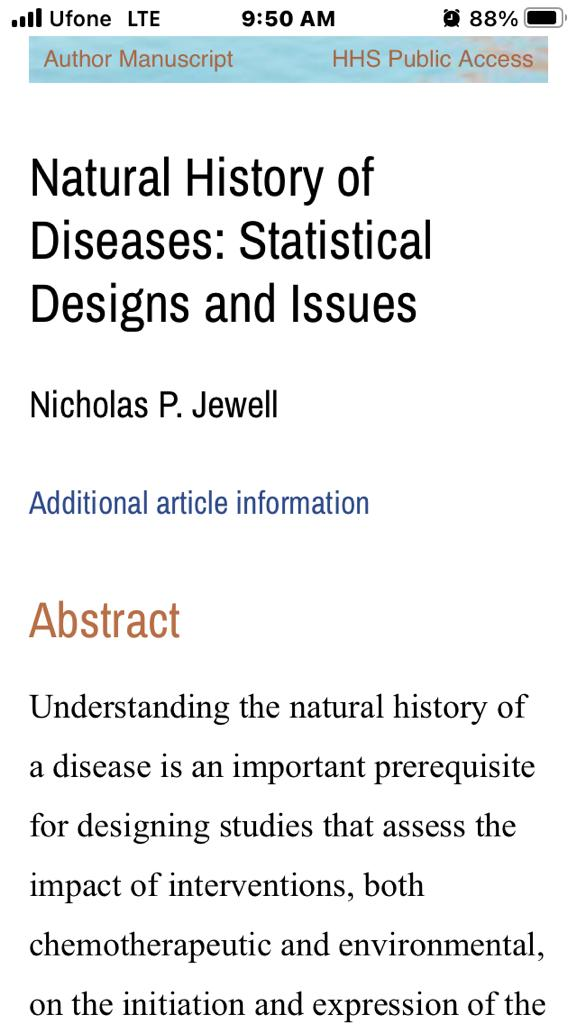 https://www.ncbi.nlm.nih.gov/pmc/articles/PMC5017909/
37
End Of Session Assessment
A study was conducted to observe  etiology, pathogenesis, duration and outcome of the HIV / AIDS. It means that the study was collectively focused on disease:
Epidemiology
Natural history 
Severity 
Prognosis  
Infectivity
38
End Of Session Assessment
A researcher wanted to study how cholera evolves over time from the earliest state of its causation to its extinction as recovery, disability or death, without treatment or any intervention. This means that the researcher is interested in disease:
Pathogenesis 
Natural history 
Etiology  
Prognosis  
Severity
39
Further readings
Suggested readings parks text book 27th edition chapter 2 (concept of disease)
THANK YOU